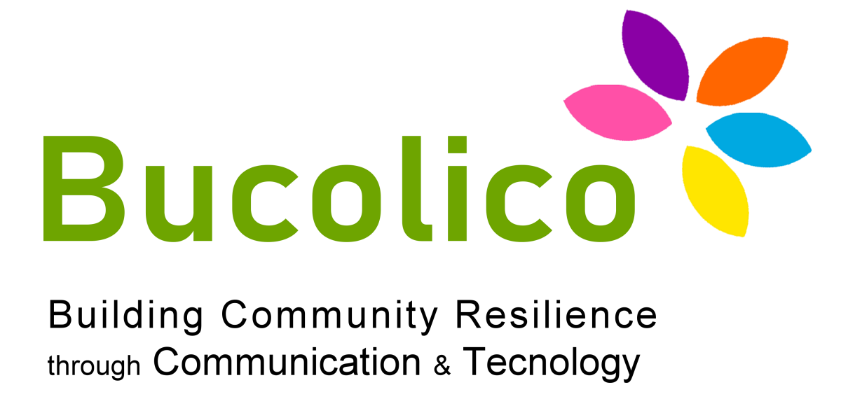 ΥΠΟΘΗΚΗ
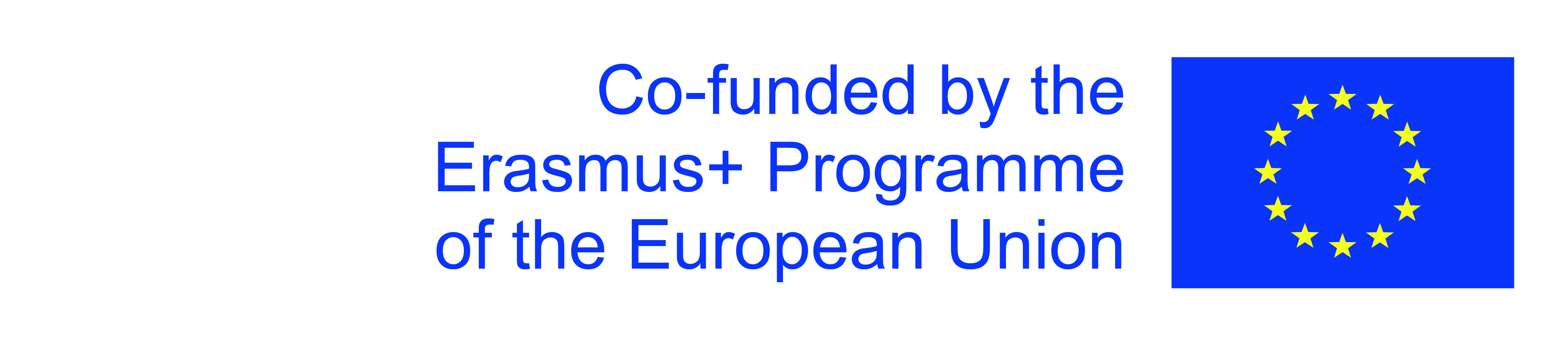 The European Commission's support for the production of this publication does not constitute an endorsement of the contents, which reflect the views only of the authors, and the Commission cannot be held responsible for any use which may be made of the information contained therein.
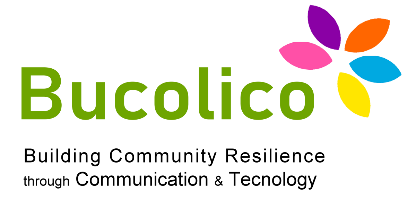 Μια υποθήκη είναι ένα δικαίωμα με το οποίο το δικαίωμα ιδιοκτησίας σε ακίνητη περιουσία (και ένα άλλο δικαίωμα που προσεγγίζεται περίπου από το νόμο) μπορεί να επιβαρυνθεί προκειμένου να ληφθεί ασφάλεια για μια καθορισμένη απαίτηση - μια απαίτηση που πηγάζει (ή είναι πιθανόν να προκύψει) από μια υπάρχουσα, συγκεκριμένη νομική σχέση.
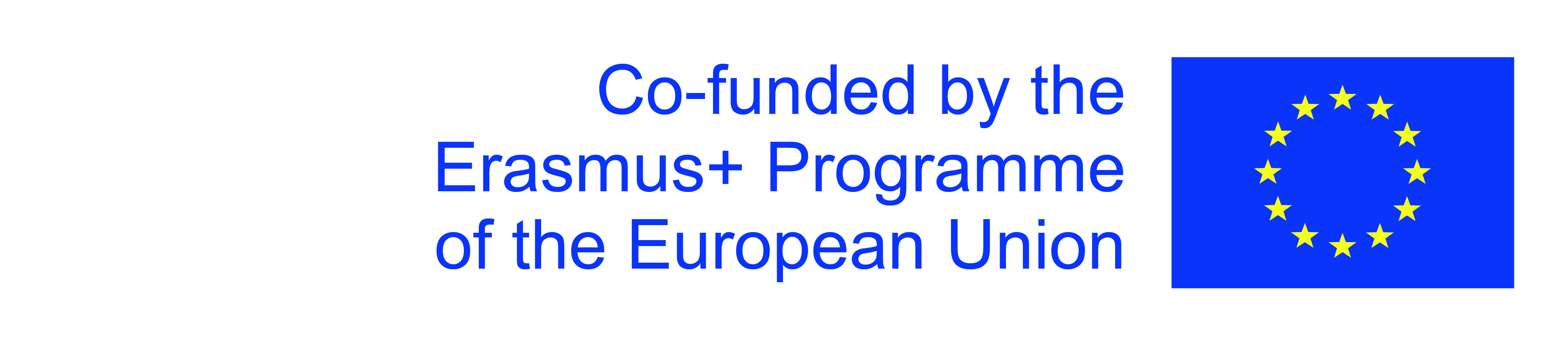 The European Commission's support for the production of this publication does not constitute an endorsement of the contents, which reflect the views only of the authors, and the Commission cannot be held responsible for any use which may be made of the information contained therein.
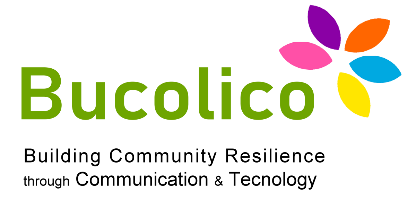 Ουσία και φύση
Ένα περιορισμένο δικαίωμα στη φύση του δικαιώματος προσάρτησης
Άρθρο 65 του Νόμου Κτηματολογίου και Υποθηκών (εφεξής: "UKWH"):
"Για το σκοπό της εξασφάλισης μιας συγκεκριμένης οφειλής που πηγάζει από μια συγκεκριμένη νομική σχέση, η ακίνητη περιουσία μπορεί να επιβαρυνθεί με ένα δικαίωμα με το οποίο ένας πιστωτής μπορεί να απαιτήσει ικανοποίηση από την περιουσία ανεξάρτητα από το ποιανού ιδιοκτησία έχει περάσει και με προτεραιότητα έναντι των προσωπικών πιστωτών του ιδιοκτήτη της περιουσίας (υποθήκη)."
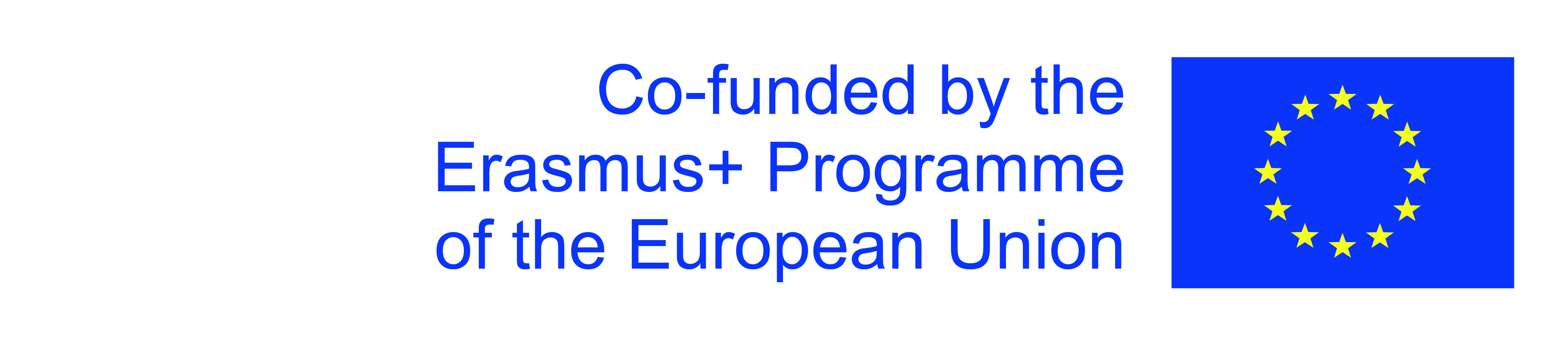 The European Commission's support for the production of this publication does not constitute an endorsement of the contents, which reflect the views only of the authors, and the Commission cannot be held responsible for any use which may be made of the information contained therein.
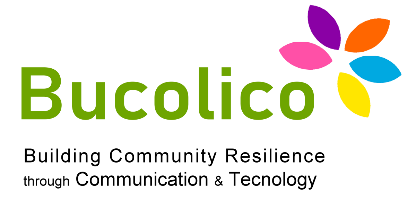 Δικαιώματα υποθήκης
Σύμφωνα με μια υποθήκη, ο δανειστής μπορεί να απαιτήσει ικανοποίηση από το αντικείμενο της υποθήκης:

1. ανεξάρτητα από την ιδιοκτησία σε αυτό/ποιος έχει δικαίωμα σε αυτό με νομική εξουσιοδότηση για ικανοποίηση με προτεραιότητα έναντι των προσωπικών πιστωτών του ιδιοκτήτη της περιουσίας

2. με νομική εξουσιοδότηση για να ικανοποιηθεί με προτεραιότητα έναντι των προσωπικών πιστωτών του ιδιοκτήτη της περιουσίας.
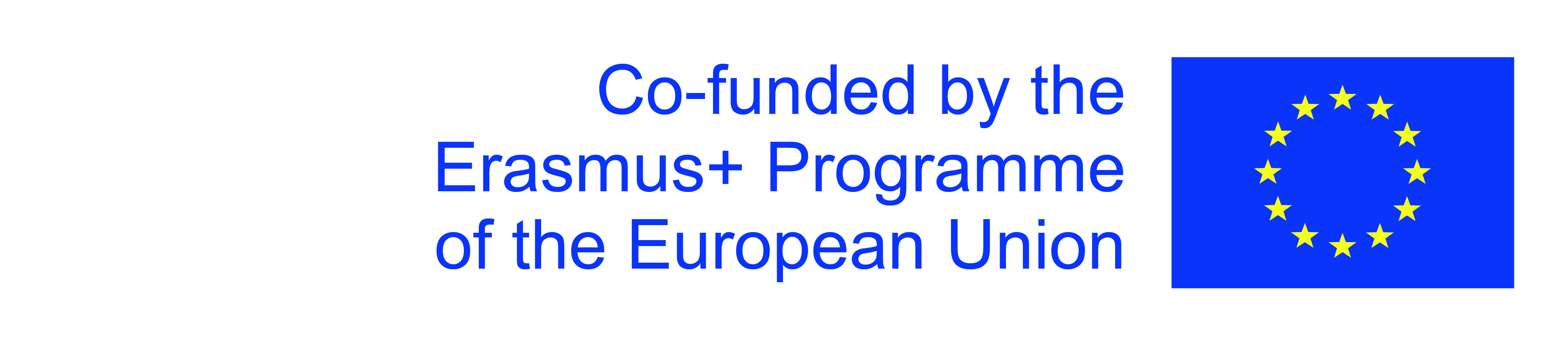 The European Commission's support for the production of this publication does not constitute an endorsement of the contents, which reflect the views only of the authors, and the Commission cannot be held responsible for any use which may be made of the information contained therein.
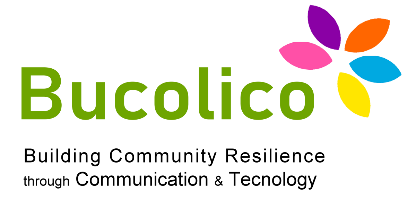 Επισυναπτόμενη φύση της υποθήκης
Η στενή σχέση μεταξύ μιας υποθήκης και ενός υπερβαλλόμενου υποκειμενικού δικαιώματος, όπως μια αξίωση υποθήκης.

79 UKWH
(1) Σε περίπτωση μεταβίβασης μιας αξίωσης υποθήκης, η υποθήκη θα μεταβιβάζεται επίσης στον αγοραστή, εκτός αν προβλέπεται διαφορετικά από τον νόμο. Για τη μεταβίβαση μιας αξίωσης υποθήκης απαιτείται καταχώριση στο κτηματολόγιο.
(2) Μια υποθήκη δεν μπορεί να μεταβιβαστεί χωρίς την αξίωση που προστατεύει.

94 UKWH
Η λήξη μιας αξίωσης που έχει ασφαλιστεί με υποθήκη συνεπάγεται τη λήξη της υποθήκης, εκτός αν μελλοντικά μπορούν να προκύψουν επιπλέον ασφαλισμένες αξιώσεις από τη σχετική νομική σχέση.
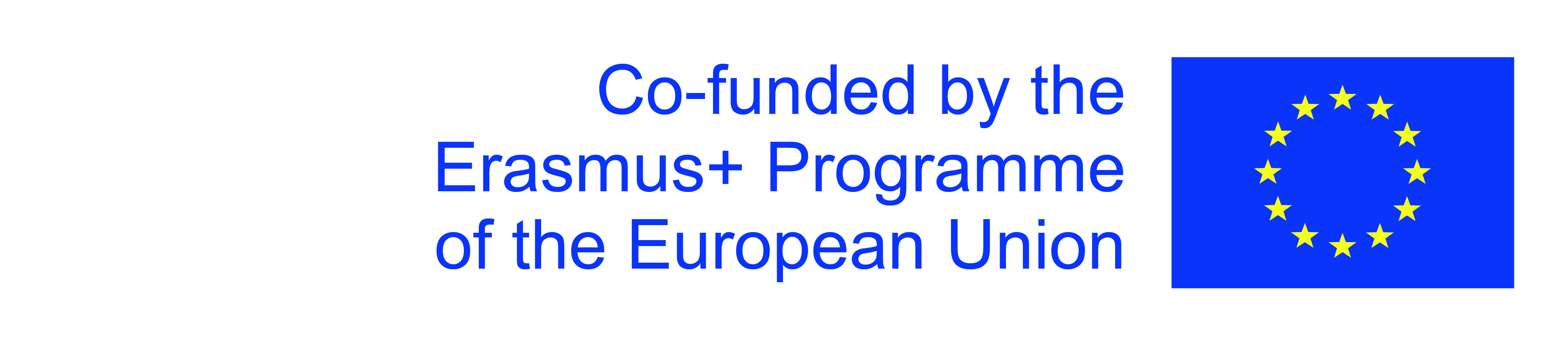 The European Commission's support for the production of this publication does not constitute an endorsement of the contents, which reflect the views only of the authors, and the Commission cannot be held responsible for any use which may be made of the information contained therein.
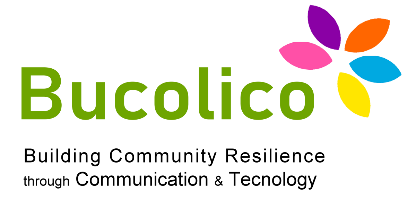 Αντικείμενο της υποθήκης
Ακίνητη περιουσία (ιδιοκτησία ακίνητης περιουσίας - βλ. Απόφαση του Ανωτάτου Δικαστηρίου - Πολιτικό Τμήμα, 25 Ιουνίου 2014, IV CSK 654/13)
υποκείμενα δικαιώματα που αναφέρονται στον Νόμο Κτηματολογίου και Υποθηκών:
η αιώνια απόλαυση μαζί με τα κτίσματα και τις εγκαταστάσεις στην αξιοποιούμενη γη που ανήκει στον αιώνιο απολαύοντα;
συνεταιριστική ιδιοκτησία καταλύματος;
3) μια αξίωση που ασφαλίζεται με υποθήκη (το θεσμός της υποθήκης);
το κλάσμα της ακίνητης περιουσίας, εάν πρόκειται για το μερίδιο ενός συνιδιοκτήτη, και το μερίδιο του συνιδιοκτήτη στην κοινή κυριότητα της αιώνιας απολαύσεως ή της συνεταιριστικής ιδιοκτησίας των καταλυμάτων.
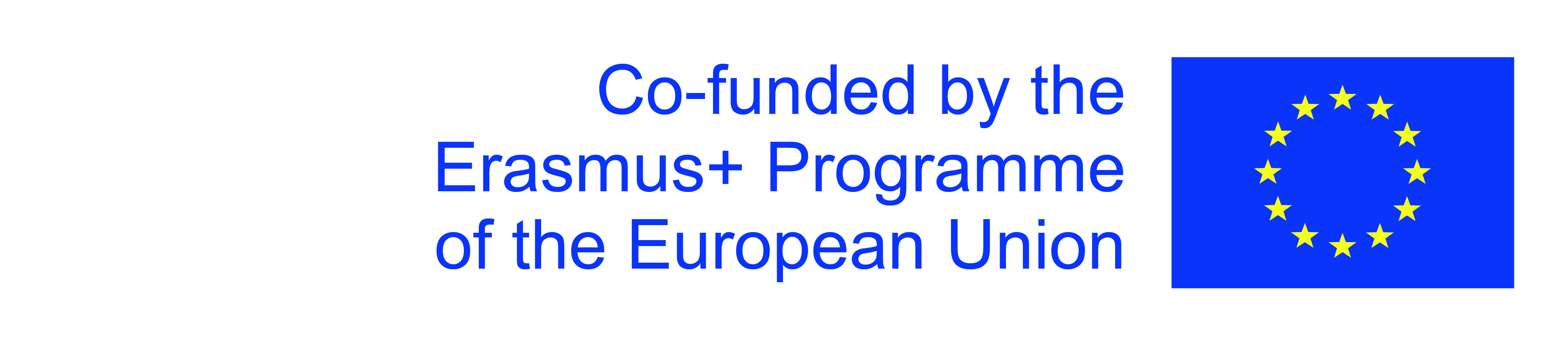 The European Commission's support for the production of this publication does not constitute an endorsement of the contents, which reflect the views only of the authors, and the Commission cannot be held responsible for any use which may be made of the information contained therein.
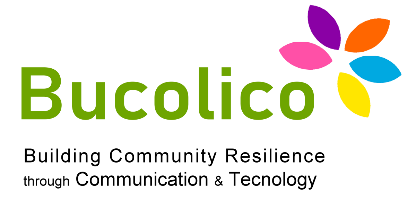 ΣΗΜΕΙΩΣΗ - "Η υποθήκη εκτείνεται σε ολόκληρη την περιουσία - δεν είναι δυνατή η καθιέρωση μόνο σε μέρος της αδιαιρέτου περιουσίας, αλλά δεν μπορεί να καθιερωθεί σε μέρος της περιουσίας που υπάγεται σε κοινή (ακατανόητη) ιδιοκτησία.

Απόφαση του Ανωτάτου Δικαστηρίου - Πολιτικό Τμήμα, 11 Απριλίου 2013, II CSK 471/12
Δεν επιτρέπεται η καθιέρωση υποθήκης σε ένα μέρος ακίνητης περιουσίας που ανήκει σε ένα άτομο (άρθρο 65(1) του Νόμου της 6ης Ιουλίου 1982 για τα Κτηματολόγια και τις Υποθήκες, δηλαδή Dz. U. του 2001 Νο. 124, στοιχείο 1361, όπως τροποποιήθηκε).
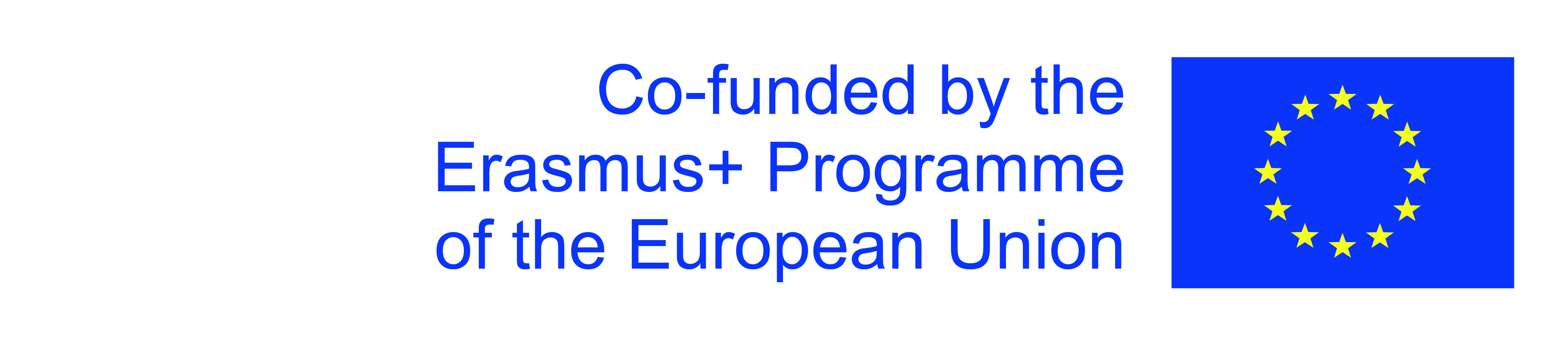 The European Commission's support for the production of this publication does not constitute an endorsement of the contents, which reflect the views only of the authors, and the Commission cannot be held responsible for any use which may be made of the information contained therein.
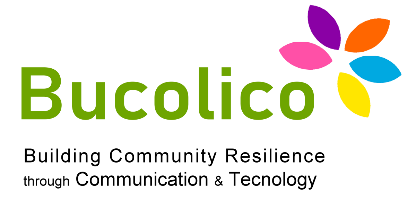 Αρχή της αδιαιρεσίας της υποθήκης
- αφορά ακίνητη περιουσία ή άλλο αντικείμενο υποθήκης / ασφαλισμένης αξίωσης και σύμφωνα με αυτή, δεν μπορεί να καθιερωθεί υποθήκη σε ένα τμήμα ακίνητης περιουσίας, στα συστατικά της μέρη, και σε περίπτωση διαίρεσης του αντικειμένου της υποθήκης παραμένει σε ισχύ για όλη την ακίνητη περιουσία που δημιουργείται από τη διαίρεση ως κοινή υποθήκη.
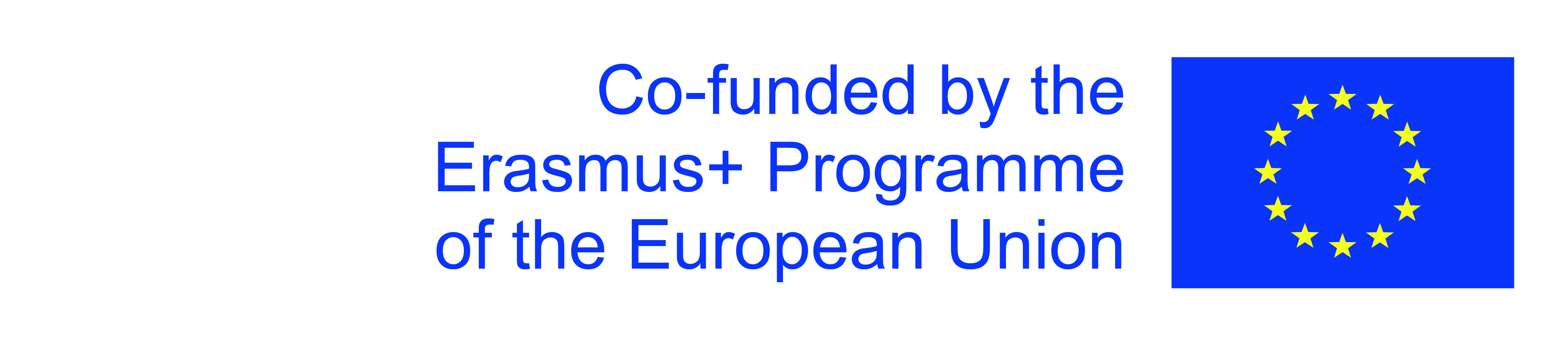 The European Commission's support for the production of this publication does not constitute an endorsement of the contents, which reflect the views only of the authors, and the Commission cannot be held responsible for any use which may be made of the information contained therein.
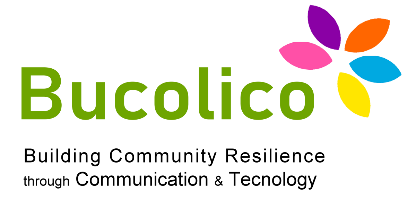 Αντικείμενο της ασφάλειας
Μια υποθήκη ασφαλίζει μια νομισματική αξίωση και μπορεί επίσης να ασφαλίσει μια μελλοντική αξίωση που προκύπτει από μια συγκεκριμένη νομική σχέση,
Μια υποθήκη ασφαλίζει μια αξίωση έως ένα συγκεκριμένο χρηματικό ποσό - μια ένδειξη του ποσού και του νομίσματος, δεν απαιτείται ένδειξη της λήξης (αρχή της συγκεκριμένης υποθήκης), το ποσό της υποθήκης εκφράζεται στο ίδιο νόμισμα με την ασφαλιζόμενη αξίωση, εκτός αν συμφωνηθεί διαφορετικά από τα μέρη στην σύμβαση που δημιουργεί την υποθήκη,
Εάν η ασφάλεια της υποθήκης είναι υπερβολική, ο ιδιοκτήτης της υποθηκευμένης περιουσίας μπορεί να απαιτήσει μείωση του ποσού - αυτό είναι δυνατό εάν υπερβαίνει τα όρια που είναι απαραίτητα για την προστασία των δικαιωμάτων του πιστωτή, ο προσωπικός υπόχρεος που δεν είναι ιδιοκτήτης της υποθηκευμένης περιουσίας δεν έχει νομική ιδιότητα να κινήσει την αγωγή, η αγωγή μπορεί να κινηθεί ενώπιον του δικαστηρίου του τόπου όπου βρίσκεται το ακίνητο.
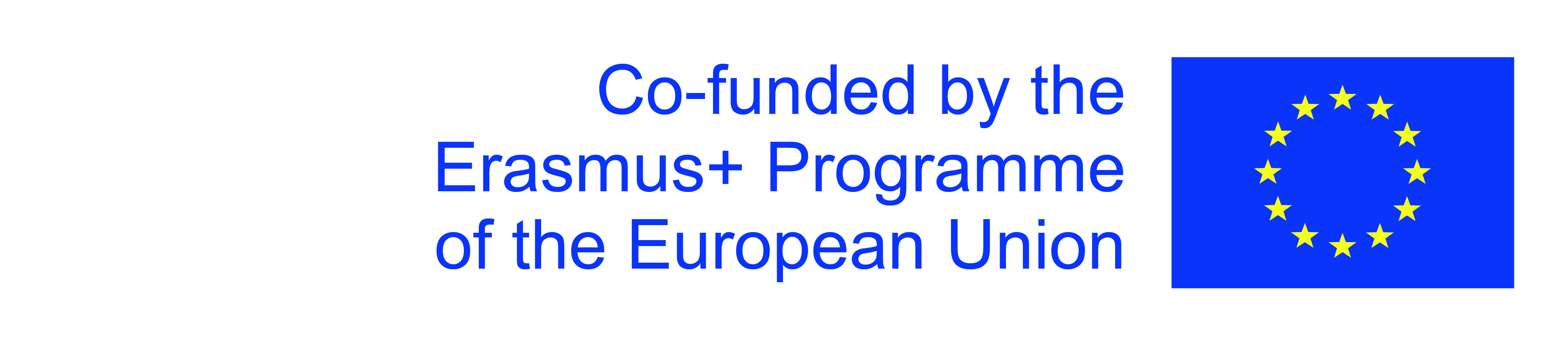 The European Commission's support for the production of this publication does not constitute an endorsement of the contents, which reflect the views only of the authors, and the Commission cannot be held responsible for any use which may be made of the information contained therein.
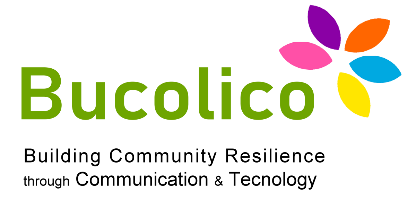 Μια συμβατική υποθήκη μπορεί επίσης να ασφαλίσει πολλαπλές αξιώσεις από διάφορες νομικές σχέσεις προς τον ίδιο πιστωτή.
Η σύμβαση που καθιερώνει την υποθήκη πρέπει να καθορίζει τις νομικές σχέσεις και τις αντίστοιχες ασφαλιζόμενες αξιώσεις.
Ένας πιστωτής υποθήκης μπορεί να διαιρέσει μια υποθήκη. Μια δήλωση διαίρεσης της υποθήκης πρέπει να γίνεται στον ιδιοκτήτη της περιουσίας. Η διαίρεση της υποθήκης ισχύει όταν καταχωρίζεται στο κτηματολόγιο.
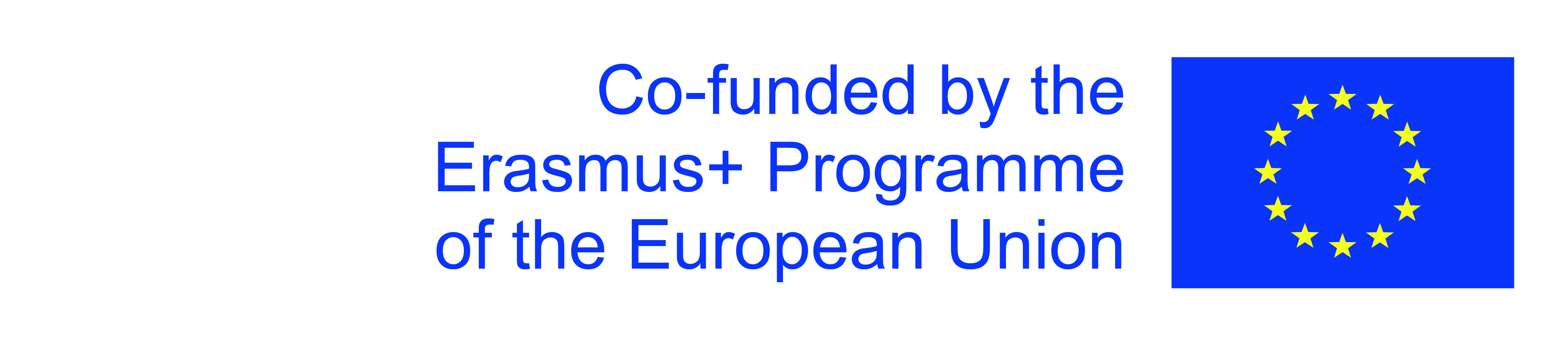 The European Commission's support for the production of this publication does not constitute an endorsement of the contents, which reflect the views only of the authors, and the Commission cannot be held responsible for any use which may be made of the information contained therein.
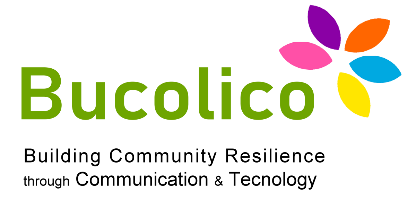 Μια υποθήκη εξασφαλίζει μια νομισματική αξίωση, συμπεριλαμβανομένης μιας μελλοντικής αξίωσης.

Μια υποθήκη εξασφαλίζει μια αξίωση έως ένα καθορισμένο ποσό χρημάτων. Εάν η ασφάλεια της υποθήκης είναι υπερβολική, ο ιδιοκτήτης της υποθηκευμένης περιουσίας μπορεί να ζητήσει μείωση του ποσού της υποθήκης.

Το ποσό της υποθήκης πρέπει να εκφράζεται στο ίδιο νόμισμα με την ασφαλιζόμενη αξίωση, εκτός εάν συμφωνηθεί διαφορετικά από τα μέρη στη σύμβαση που δημιουργεί την υποθήκη.
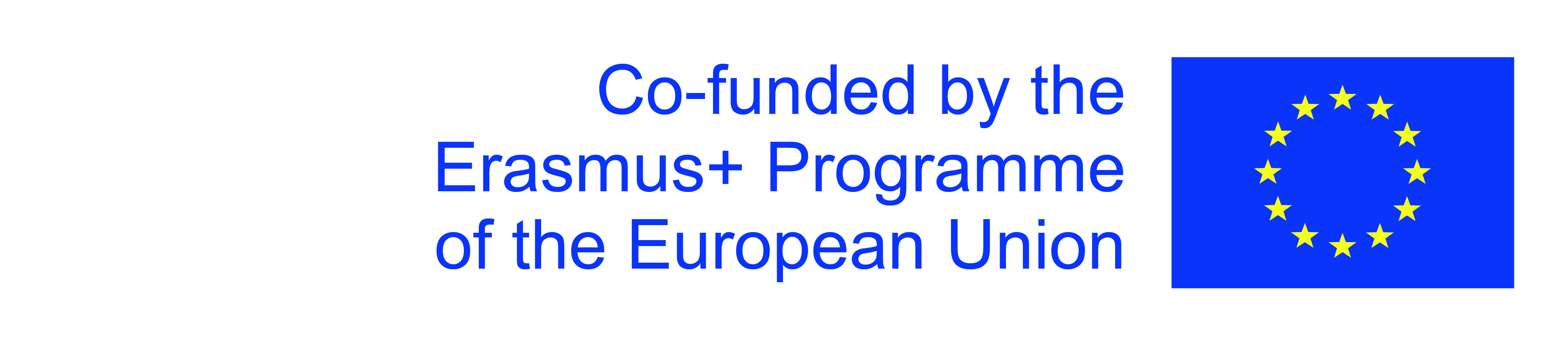 The European Commission's support for the production of this publication does not constitute an endorsement of the contents, which reflect the views only of the authors, and the Commission cannot be held responsible for any use which may be made of the information contained therein.
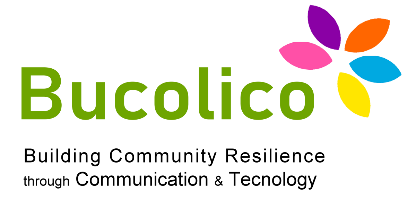 Μια υποθήκη ασφαλίζει αξιώσεις για τόκους και επιβαλλόμενα νομικά έξοδα που εμπίπτουν εντός του ποσού της υποθήκης, καθώς και άλλες αξιώσεις για παρεπόμενα οφέλη, εάν αναφέρονται στο έγγραφο που αποτελεί τη βάση για την καταχώριση της υποθήκης στο κτηματολόγιο, δηλαδή, για παράδειγμα, στη σύμβαση (άρθρο 69 του Νόμου Κτηματολογίου και Υποθηκών).
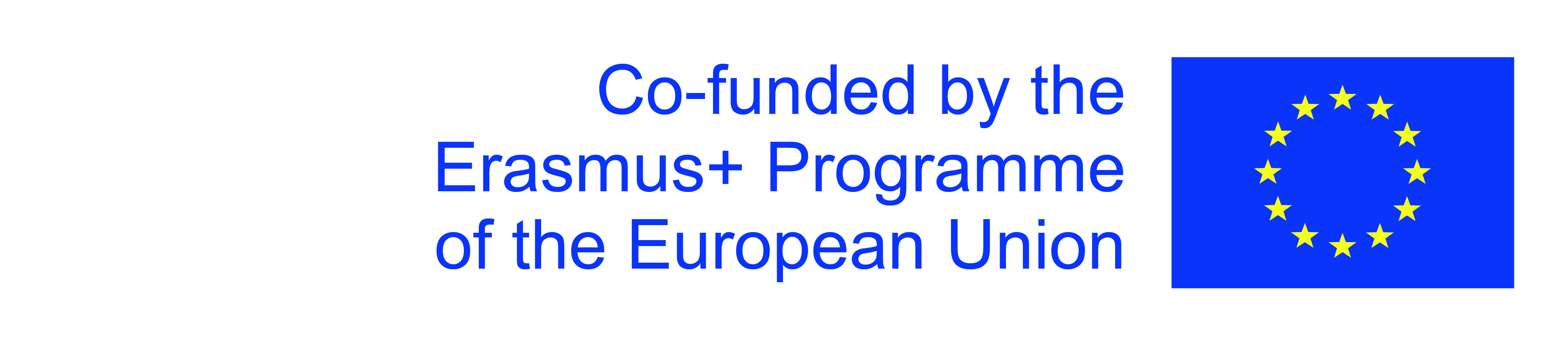 The European Commission's support for the production of this publication does not constitute an endorsement of the contents, which reflect the views only of the authors, and the Commission cannot be held responsible for any use which may be made of the information contained therein.
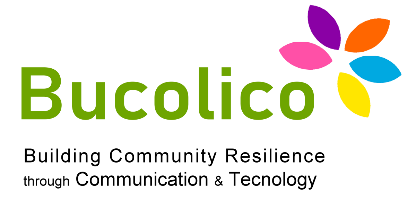 Πηγές υποθήκης
1) ΣΥΜΦΩΝΗΣΗ - συμβατική υποθήκη· εγγραφή στο ΚΑ
είναι απαραίτητο να συναφθεί συμφωνία μεταξύ του ιδιοκτήτη της ακίνητης περιουσίας στην οποία θα καθιερωθεί η υποθήκη και του πιστωτή (διαχειριστής υποθήκης που καθιερώνεται για την εξασφάλιση αξιώσεων περισσότερων από ενός πιστωτών - Άρθρο 682 ΚΑ), και
εγγραφή της υποθήκης στο κτηματολόγιο (άρθρο 67 Νόμου Κτηματολογίου και Υποθηκών) ή υποβολή αίτησης με έγγραφα που αφορούν την καθιέρωση της υποθήκης στη συλλογή εγγράφων που διατηρείται από το αρμόδιο δικαστήριο της περιοχής, εάν το κτηματολόγιο και υποθήκης για την συγκεκριμένη ακίνητη περιουσία δεν έχει καθιερωθεί, έχει χαθεί ή καταστραφεί (άρθρο 123 Νόμου Κτηματολογίου και Υποθηκών).
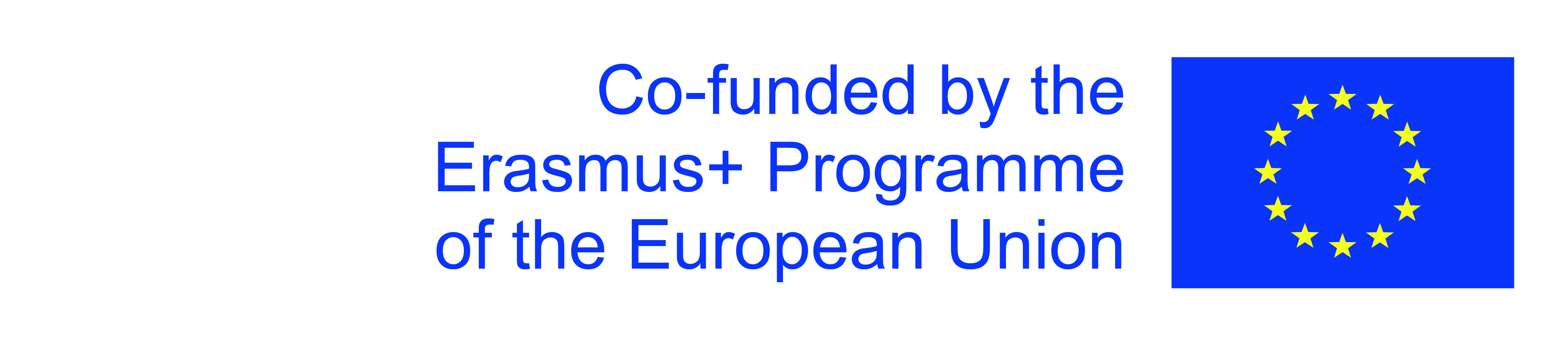 The European Commission's support for the production of this publication does not constitute an endorsement of the contents, which reflect the views only of the authors, and the Commission cannot be held responsible for any use which may be made of the information contained therein.
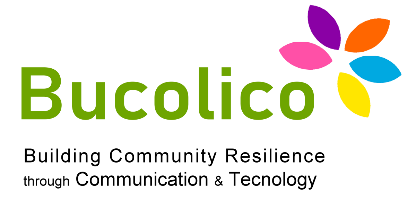 Έκδοση σύμβασης
Δήλωση από τον ιδιοκτήτη - με τη μορφή συμβολαιογραφικού πράξης ad solemnitatem
Η δήλωση του πιστωτή μπορεί να γίνει με οποιαδήποτε μορφή,
Μια υποθήκη υπέρ της τράπεζας μπορεί να δημιουργηθεί χωρίς τη μορφή συμβολαιογραφικής πράξης
χωρίς τη συγκατάθεση του ιδιοκτήτη της περιουσίας (αιώνιου ενοικιαστή, ...) - αναγκαστική υποθήκη
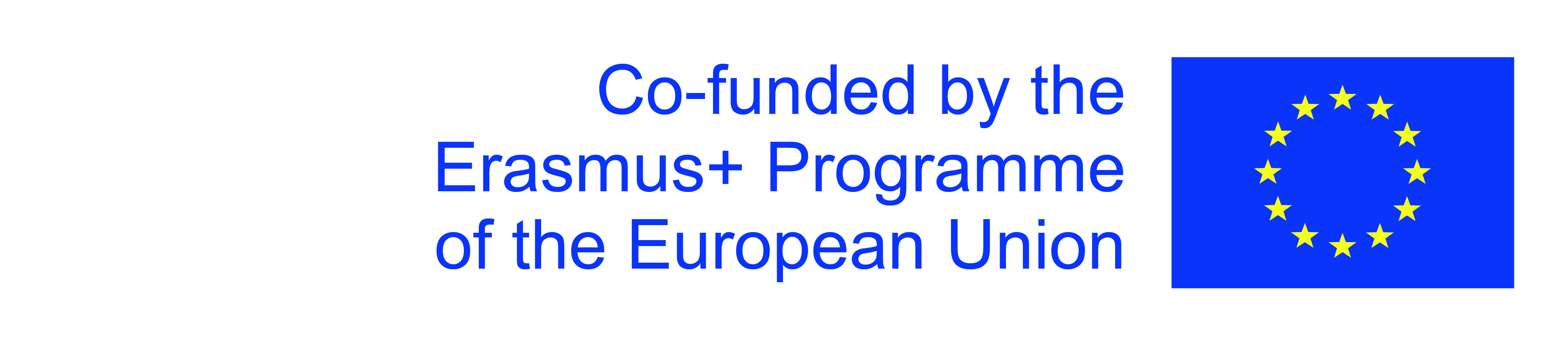 The European Commission's support for the production of this publication does not constitute an endorsement of the contents, which reflect the views only of the authors, and the Commission cannot be held responsible for any use which may be made of the information contained therein.
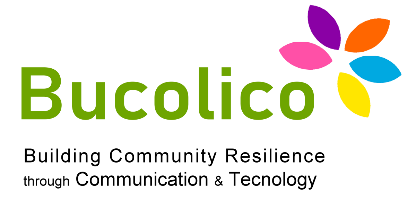 Σύναψη σύμβασης συνέχεια.
μπορεί να προκύψει βάσει:
ενός εκτελεστικού τίτλου που αποκτήθηκε από τον πιστωτή (ένας εκτελεστικός τίτλος με εκτελεστική ρήτρα - ένας εκτελεστικός τίτλος είναι επίσημο έγγραφο που καταγράφει την ύπαρξη και το μέγεθος της εκτελεστής αξίωσης του πιστωτή και, ταυτόχρονα, την ύπαρξη και το μέγεθος της νομικής υποχρέωσης του χρεωστή, ενώ μια εκτελεστική ρήτρα είναι μια δικαστική πράξη στην οποία το δικαστήριο δηλώνει ότι ο εκτελεστικός τίτλος είναι εκτελέσιμος, ότι η εκτέλεση κατά του χρεωστή είναι δυνατή και διατά στα γραφεία και τα άτομα που αφορούν να εκτελέσουν τον εκτελεστικό τίτλο)
δικαστικών αποφάσεων που παρέχουν ασφάλεια
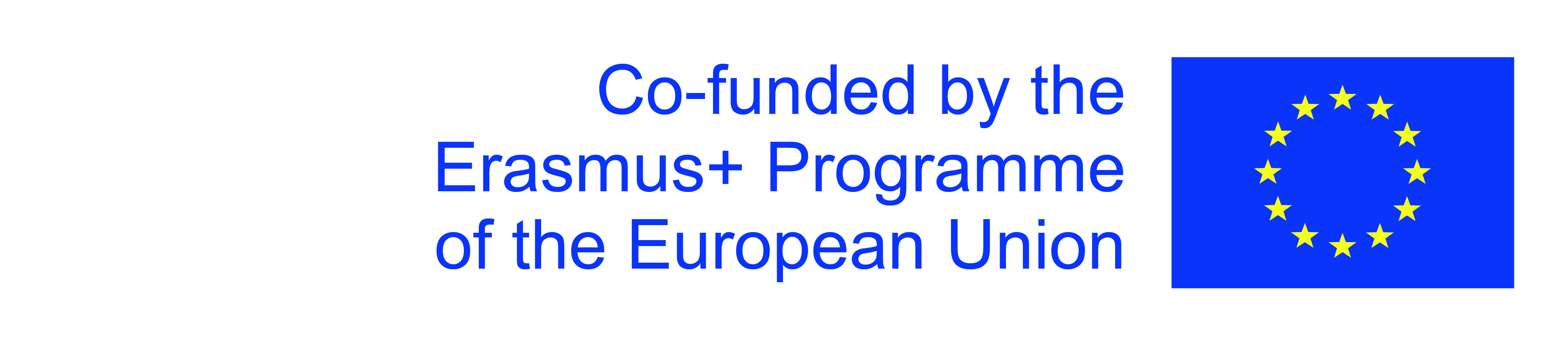 The European Commission's support for the production of this publication does not constitute an endorsement of the contents, which reflect the views only of the authors, and the Commission cannot be held responsible for any use which may be made of the information contained therein.
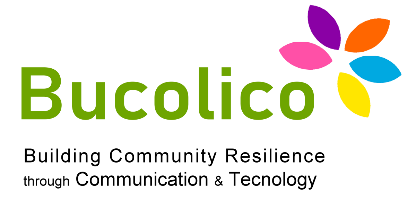 Σύναψη σύμβασης συνέχεια.
μπορεί να προκύψει με βάση:

Εισαγγελικές εντολές,
Διοικητική απόφαση
Εντολές ασφαλείας με βάση την εκτέλεση στη διοίκηση
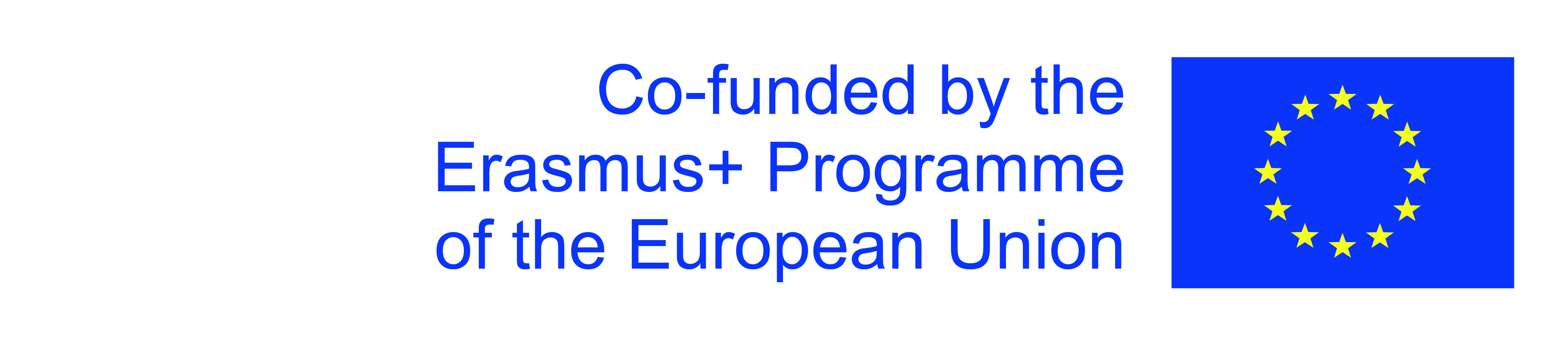 The European Commission's support for the production of this publication does not constitute an endorsement of the contents, which reflect the views only of the authors, and the Commission cannot be held responsible for any use which may be made of the information contained therein.
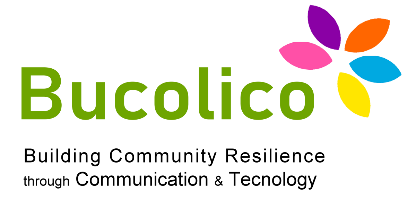 Υποχρεωτική υποθήκη στο Δημόσιο
Υπόχρεος σε κρατικούς φορείς για όλα τα ακίνητα του πληρωτή, φορολογούμενου, εισπράκτορα, διαδόχου ή τρίτων για φορολογικές υποχρεώσεις, φορολογικές καθυστερήσεις και τόκους
Απαιτείται εγγραφή στο Κτηματολόγιο και Υποθηκοφυλακείο (KW), δεν απαιτείται η συναίνεση του ιδιοκτήτη, βάση για την εγγραφή είναι επιδοθείσα διοικητική απόφαση, εκτελεστό διάταγμα ή διαταγή ασφαλείας.
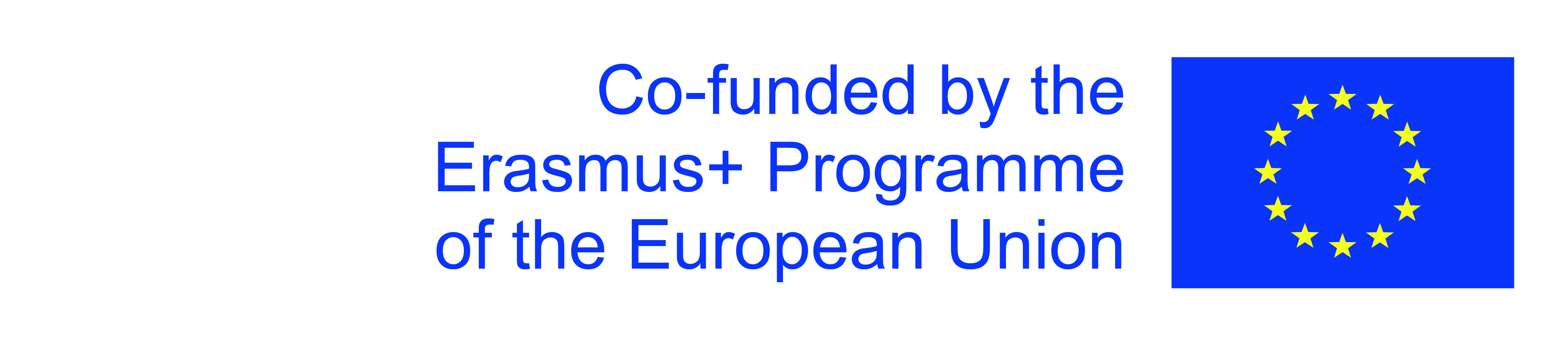 The European Commission's support for the production of this publication does not constitute an endorsement of the contents, which reflect the views only of the authors, and the Commission cannot be held responsible for any use which may be made of the information contained therein.
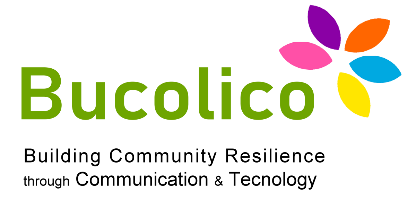 Τρόπος ικανοποίησης
Σε περίπτωση που ο ενυπόθηκος οφειλέτης δεν καταβάλει τη ληξιπρόθεσμη ενυπόθηκη απαίτηση, ο πιστωτής μπορεί να ζητήσει ικανοποίηση μέσω δικαστικών διαδικασιών (βάσει του τίτλου εκτέλεσης) ή εναλλακτικά μέσω διοικητικής αναγκαστικής εκτέλεσης, εφαρμόζουμε επίσης την υποθήκη για το δικαίωμα διαρκούς επικαρπίας ή το μερίδιο της αορίστου επικαρπίας γης, το συνεταιριστικό ιδιοκτησιακό δικαίωμα επί ακινήτων, καθώς και η απαίτηση υποθήκης,

Μια απαίτηση που εξασφαλίζεται με υποθήκη είναι ένα χρέος που οφείλει ο ιδιοκτήτης του ακινήτου και ένας πιστωτής μπορεί να ασκήσει επιτυχώς αγωγή για την αναγκαστική εκτέλεση. Η προστασία του οφειλέτη συνίσταται στον αποκλεισμό της δυνατότητας ικανοποίησης αυτής της οφειλής από άλλα περιουσιακά στοιχεία της περιουσίας του εκτός από αυτήν στην οποία στηρίζεται η υποθήκη.
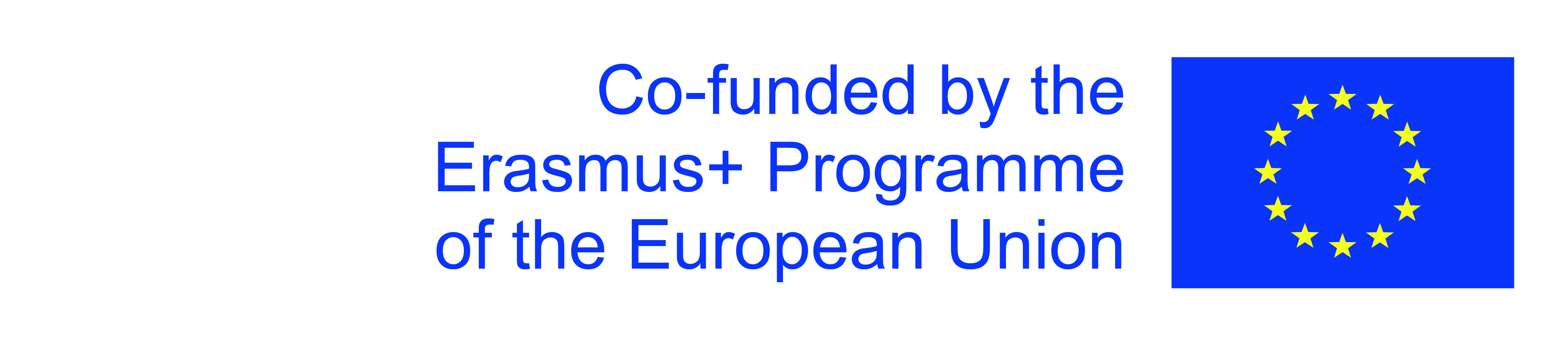 The European Commission's support for the production of this publication does not constitute an endorsement of the contents, which reflect the views only of the authors, and the Commission cannot be held responsible for any use which may be made of the information contained therein.
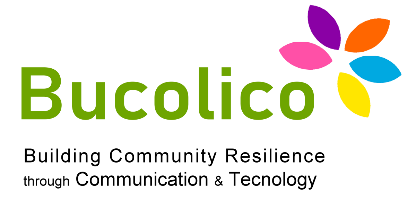 Λήξη υποθήκης
Οι κύριοι λόγοι για τη λήξη μιας υποθήκης είναι:
εκτέλεση της υποχρέωσης,
Παραίτηση από δικαιώματα
Σύγχυση - ένα περιορισμένο εμπράγματο δικαίωμα σβήνει εάν περιέλθει στον κύριο του βαρυνόμενου πράγματος ή εάν αυτός στον οποίο παρέχεται τέτοιο δικαίωμα αποκτήσει την κυριότητα του βαρυνόμενου πράγματος.
λήξη της απαίτησης που εξασφαλίζεται από την υποθήκη όταν δεν μπορούν να προκύψουν περαιτέρω εξασφαλισμένες απαιτήσεις στο μέλλον από την εν λόγω έννομη σχέση ή λήξη της τελευταίας απαίτησης που εξασφαλίζεται από την υποθήκη
Σε περίπτωση διαγραφής από το KW χωρίς έγκυρη νομική βάση στο τέλος της 10ετίας
Κατάθεση του εξασφαλισμένου ποσού στο δικαστήριο με παραίτηση από το δικαίωμα ανάκτησής του
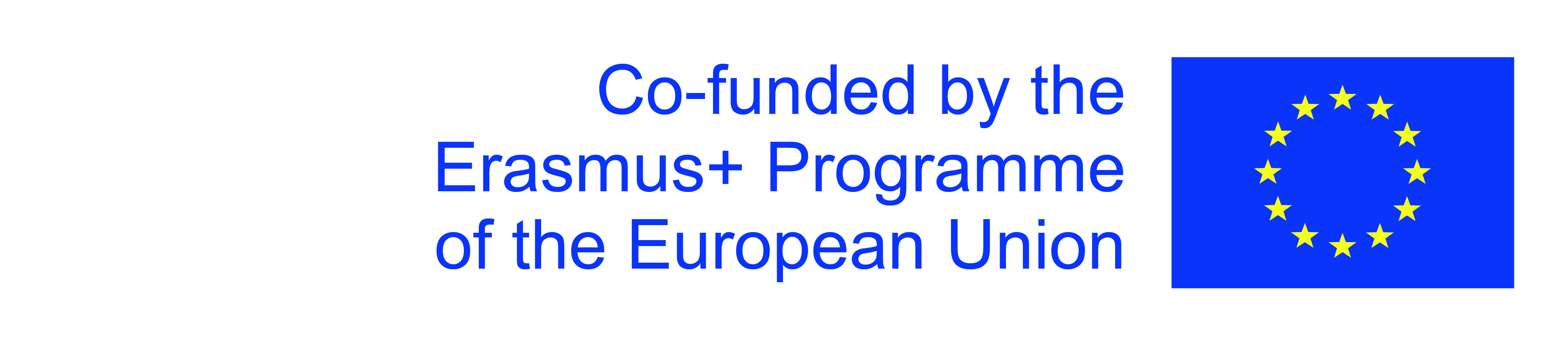 The European Commission's support for the production of this publication does not constitute an endorsement of the contents, which reflect the views only of the authors, and the Commission cannot be held responsible for any use which may be made of the information contained therein.
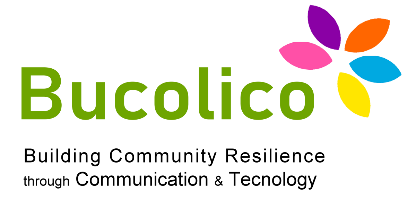 Λήξη υποθήκης
Όταν λήξει μια υποθήκη, ο πιστωτής είναι υποχρεωμένος να κάνει ό,τι είναι δυνατό για να αφαιρέσει την υποθήκη από το βιβλίο υποθήκης
η προαναφερθείσα διάταξη δίνει το δικαίωμα στον ιδιοκτήτη να απαιτήσει από τον ενυπόθηκο πιστωτή να προβεί σε ενέργειες που επιτρέπουν τη διαγραφή της σβησμένης υποθήκης από το κτηματολόγιο και το μητρώο υποθηκών, ιδίως την έκδοση κατάλληλου εγγράφου - γίνεται δεκτό κατά τη θεωρία ότι η απόδειξη πιστωτή είναι επίσης αρκεί για τη διαγραφή μιας σβησμένης υποθήκης από το κτηματολόγιο και το μητρώο υποθηκών, ανεξάρτητα από το αν η υπηρεσία παρασχέθηκε από προσωπικό ή υλικό οφειλέτη, εφόσον περιέχει το κατάλληλο περιεχόμενο και μορφή
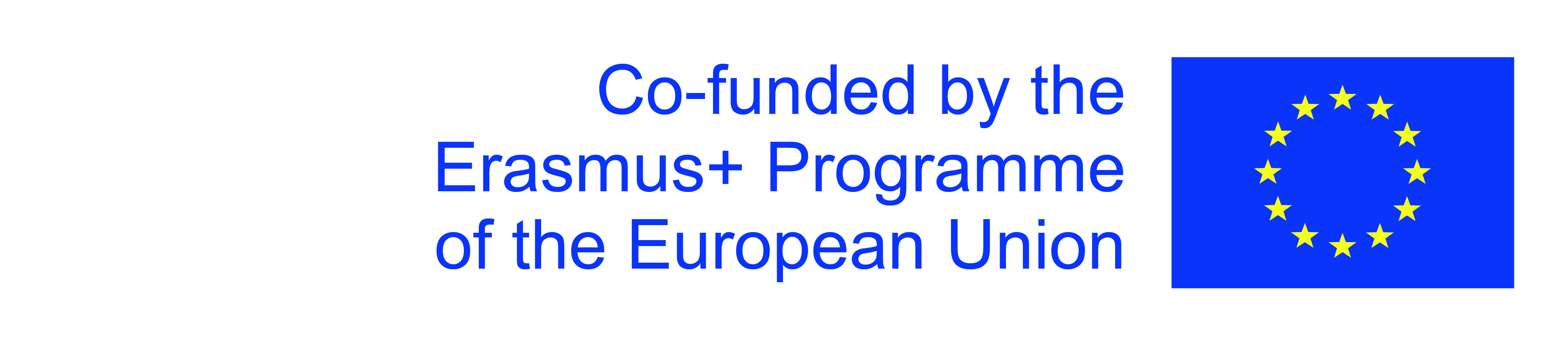 The European Commission's support for the production of this publication does not constitute an endorsement of the contents, which reflect the views only of the authors, and the Commission cannot be held responsible for any use which may be made of the information contained therein.
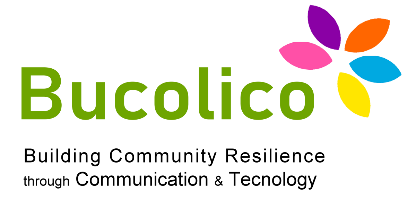 Λήξη υποθήκης
Ως προς το περιεχόμενο του εγγράφου - που επιβεβαιώνει ξεκάθαρα ότι μια συγκεκριμένη υποθήκη έχει λήξει και ο πιστωτής συμφωνεί για την αφαίρεσή της από το καθολικό ή αναφέρει ότι όλες οι αξιώσεις που διασφαλίζονται από αυτήν την υποθήκη έχουν λήξει και στη θέση τους δεν μπορεί να υπάρχει άλλη αξίωση κατάλληλη για ασφάλεια υποθήκης προκύψουν στο μέλλον
Ως προς τη μορφή του εγγράφου - γραπτό έντυπο με συμβολαιογραφική υπογραφή του πιστωτή, στην περίπτωση τράπεζας - καθορίζεται από τον Τραπεζικό Νόμο
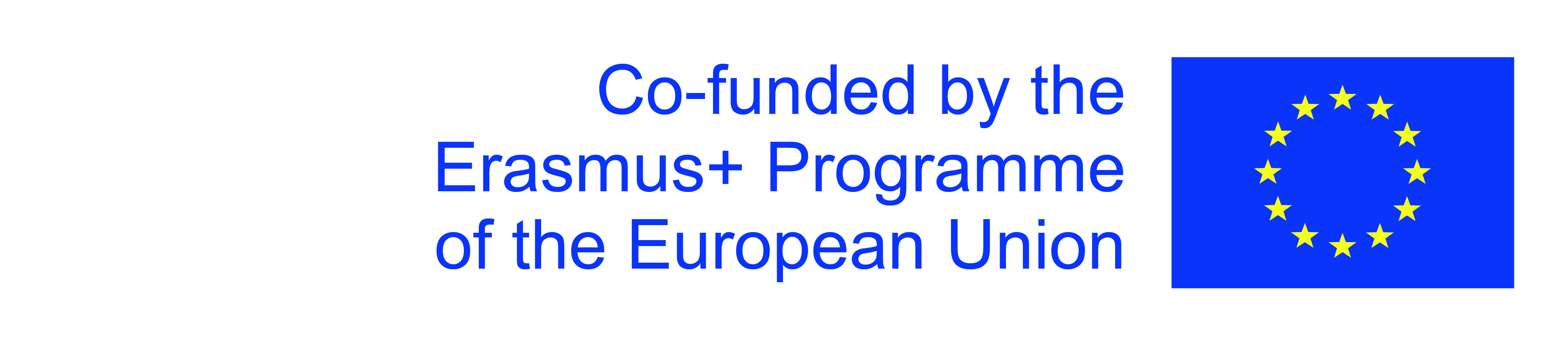 The European Commission's support for the production of this publication does not constitute an endorsement of the contents, which reflect the views only of the authors, and the Commission cannot be held responsible for any use which may be made of the information contained therein.
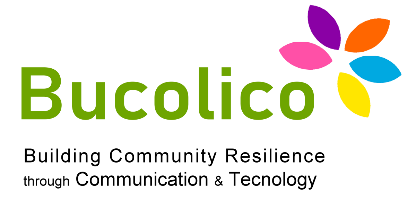 Λήξη υποθήκης
Για τη διαγραφή ληγμένης υποθήκης από το κτηματολόγιο και υποθηκοφυλακείο - εκτός από το έγγραφο που επιβεβαιώνει τη λήξη της - απαιτείται δήλωση του ιδιοκτήτη του ακινήτου και κατά κανόνα θα πρέπει να επισυνάπτεται στην αίτηση διαγραφής της υποθήκης. Θα πρέπει επίσης να υποβληθεί εγγράφως με συμβολαιογραφική υπογραφή· Η επισύναψη της δήλωσης συγκατάθεσης του ιδιοκτήτη για τη διαγραφή της υποθήκης δεν είναι απαραίτητη εάν ο ίδιος ο ιδιοκτήτης υποβάλει την αίτηση στο δικαστήριο κτηματολογίου και υποθηκών
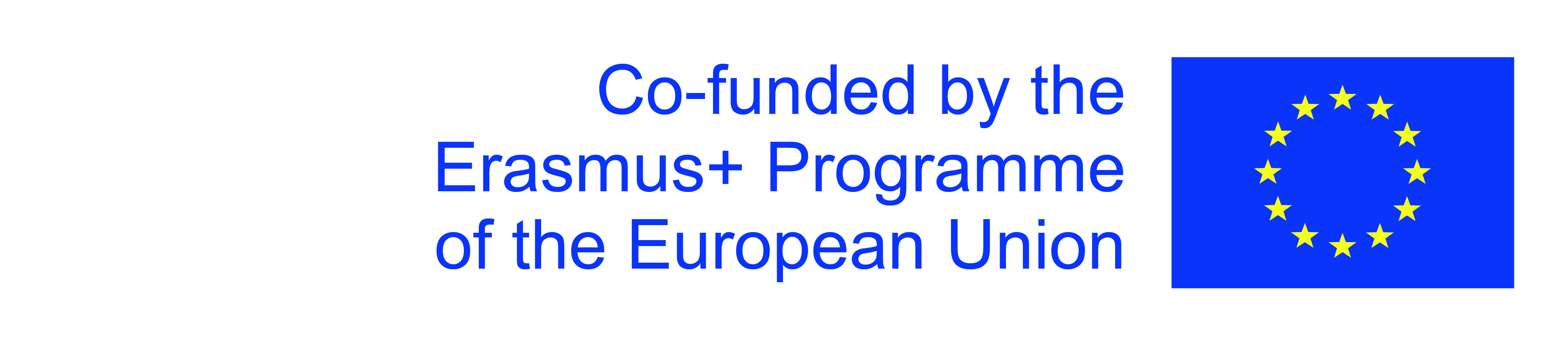 The European Commission's support for the production of this publication does not constitute an endorsement of the contents, which reflect the views only of the authors, and the Commission cannot be held responsible for any use which may be made of the information contained therein.
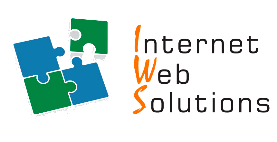 ΕΥΧΑΡΙΣΤΩ!
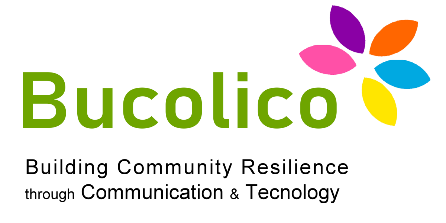 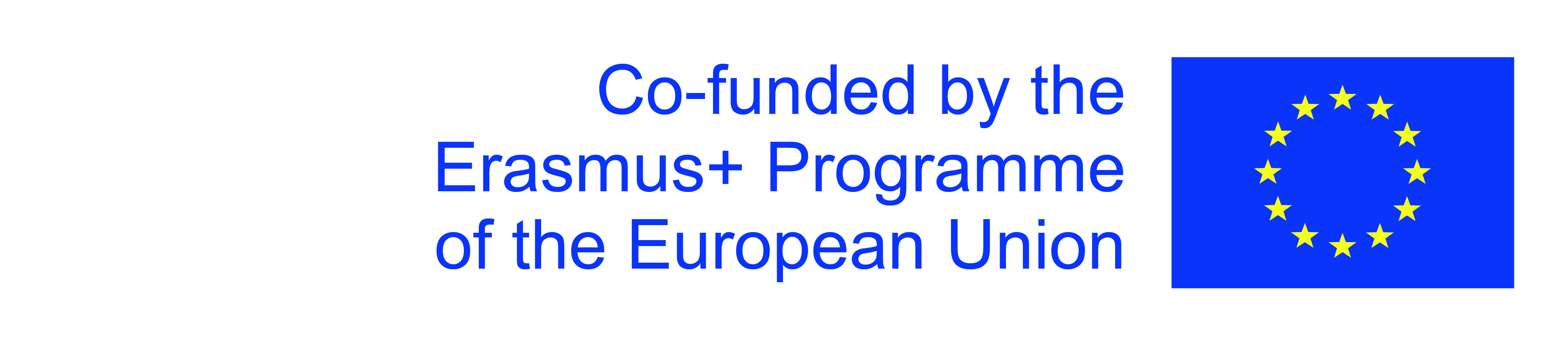 The European Commission's support for the production of this publication does not constitute an endorsement of the contents, which reflect the views only of the authors, and the Commission cannot be held responsible for any use which may be made of the information contained therein.